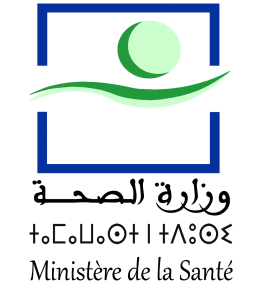 جائحة  كوفيد-19التصريح الصحفي النصف شهري
وزارة الصحة   
الثلاثاء 06 يوليوز 2021
1
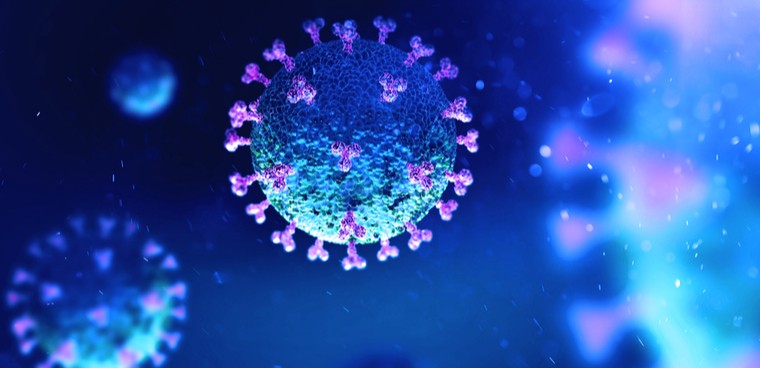 الوضعية الوبائية عالميا
2
الوضعية الوبائية في العالم إلى حدود الأثنين  05 يوليوز 2021
3
المنحنى الوبائي الأسبوعي العالمي إلى حدود 04 يوليوز 2021
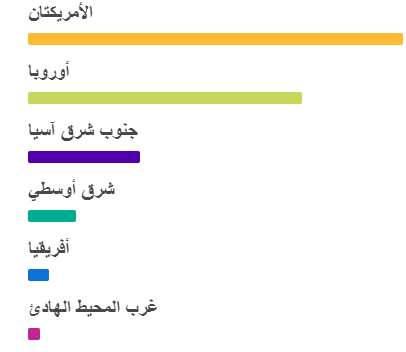 2,26%
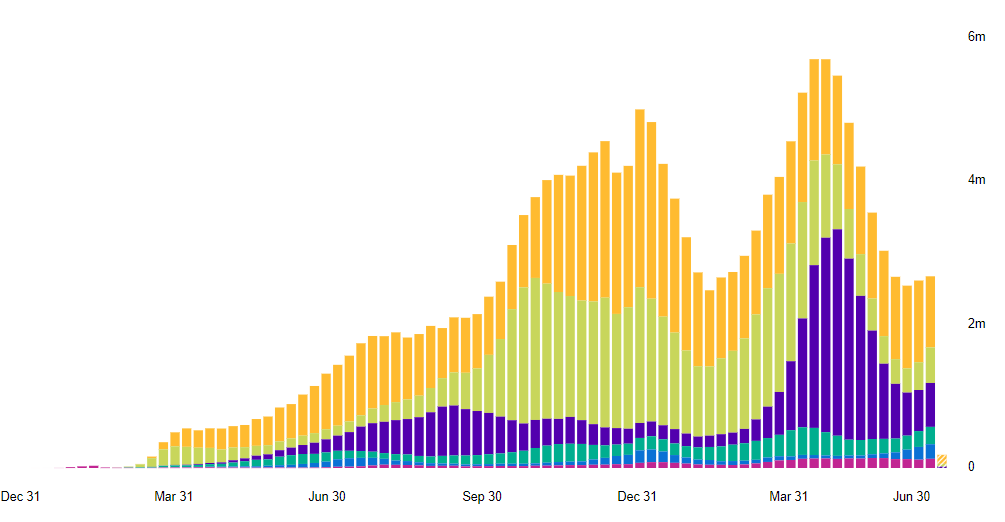 4
منحنى الوفيات الأسبوعي العالمي إلى حدود الأثنين  05 يوليوز 2021
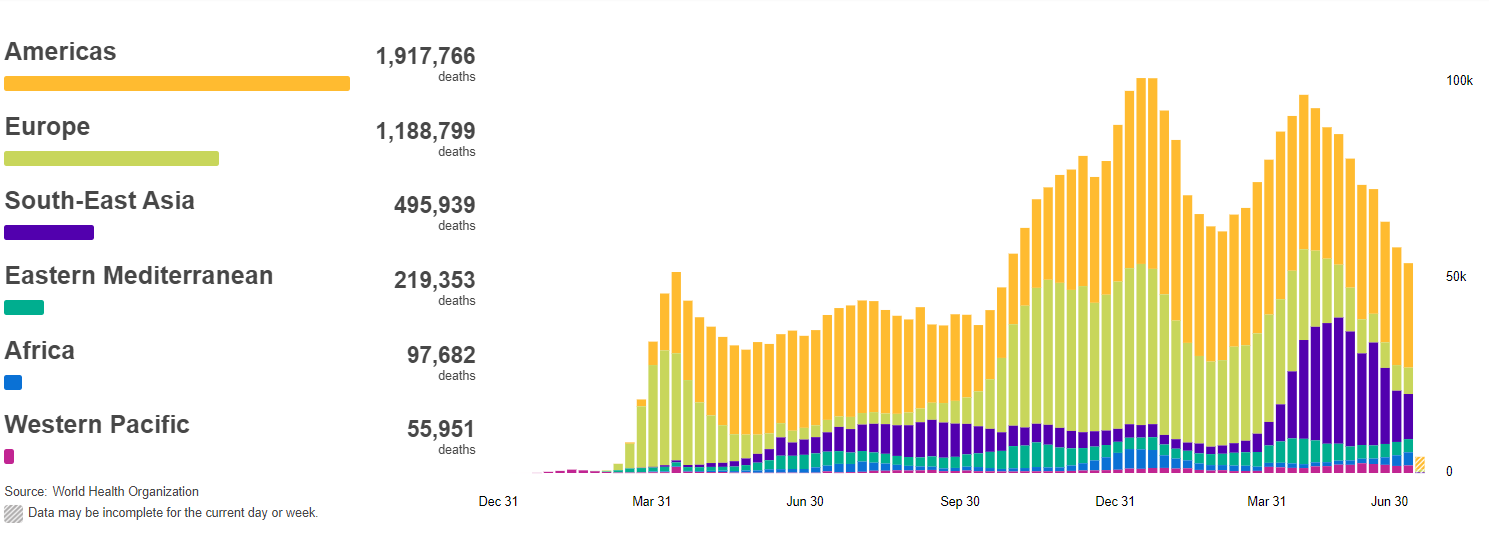 -7%
5
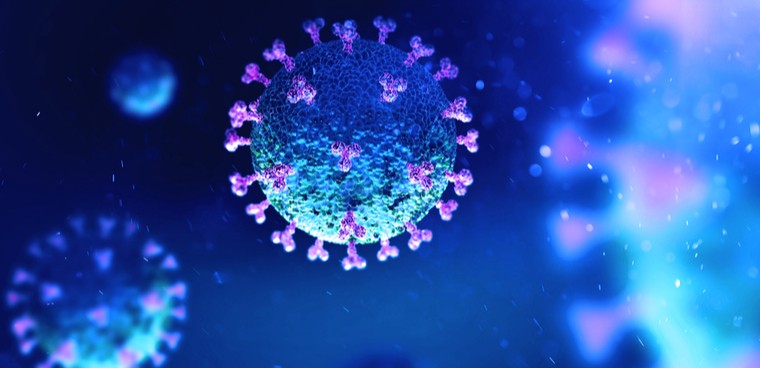 الوضعية الوبائية بالمغرب
6
الوضعية الوبائية في المغرب إلى حدود الأثنين  05 يوليوز 2021
7
المنحنى الوبائي الأسبوعي حدود إلى حدود 04 يوليوز 2021
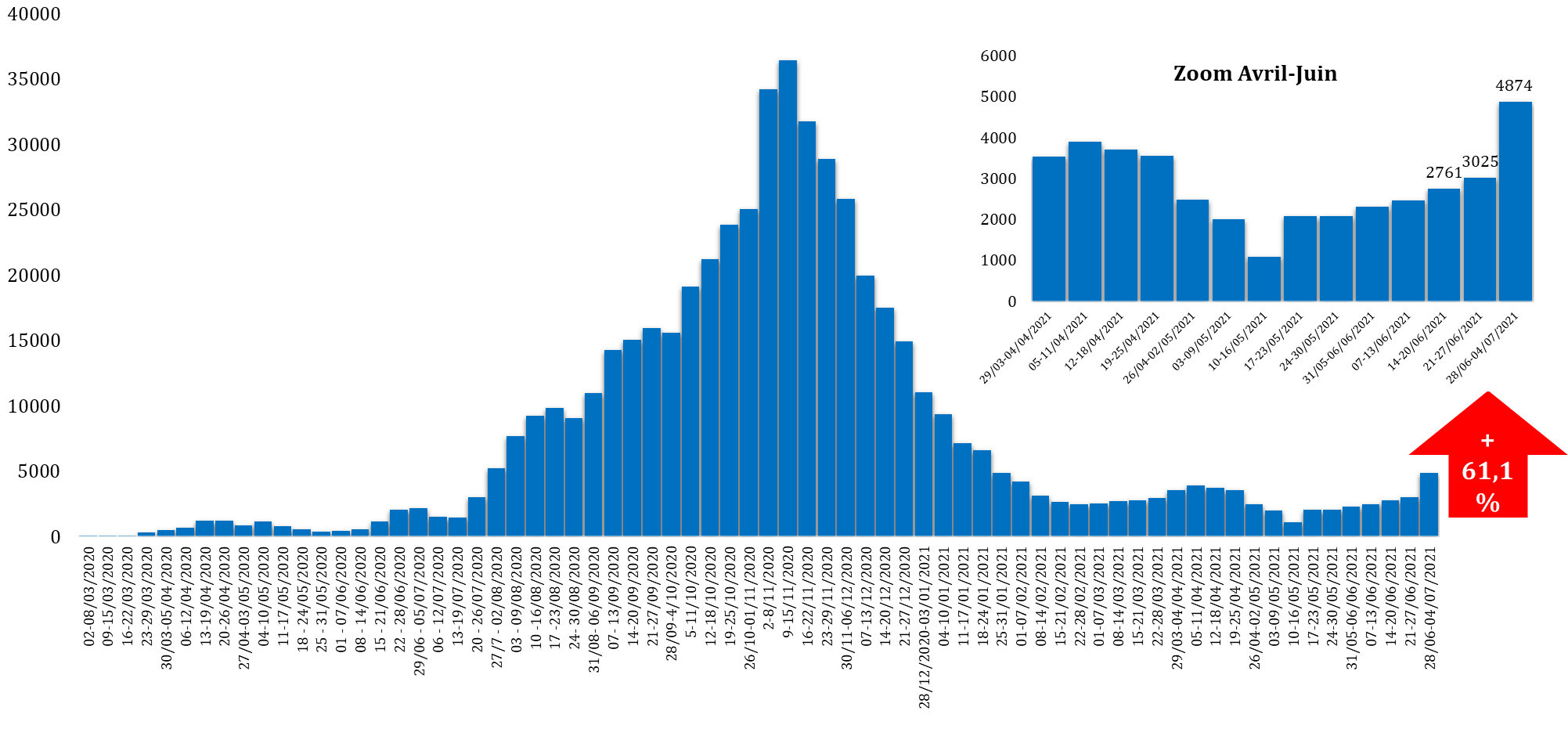 8
مؤشر توالد الحالات على الصعيد الوطني
9
منحنى الوفيات الأسبوعي إلى حدود الأحد 04 يوليوز 2021
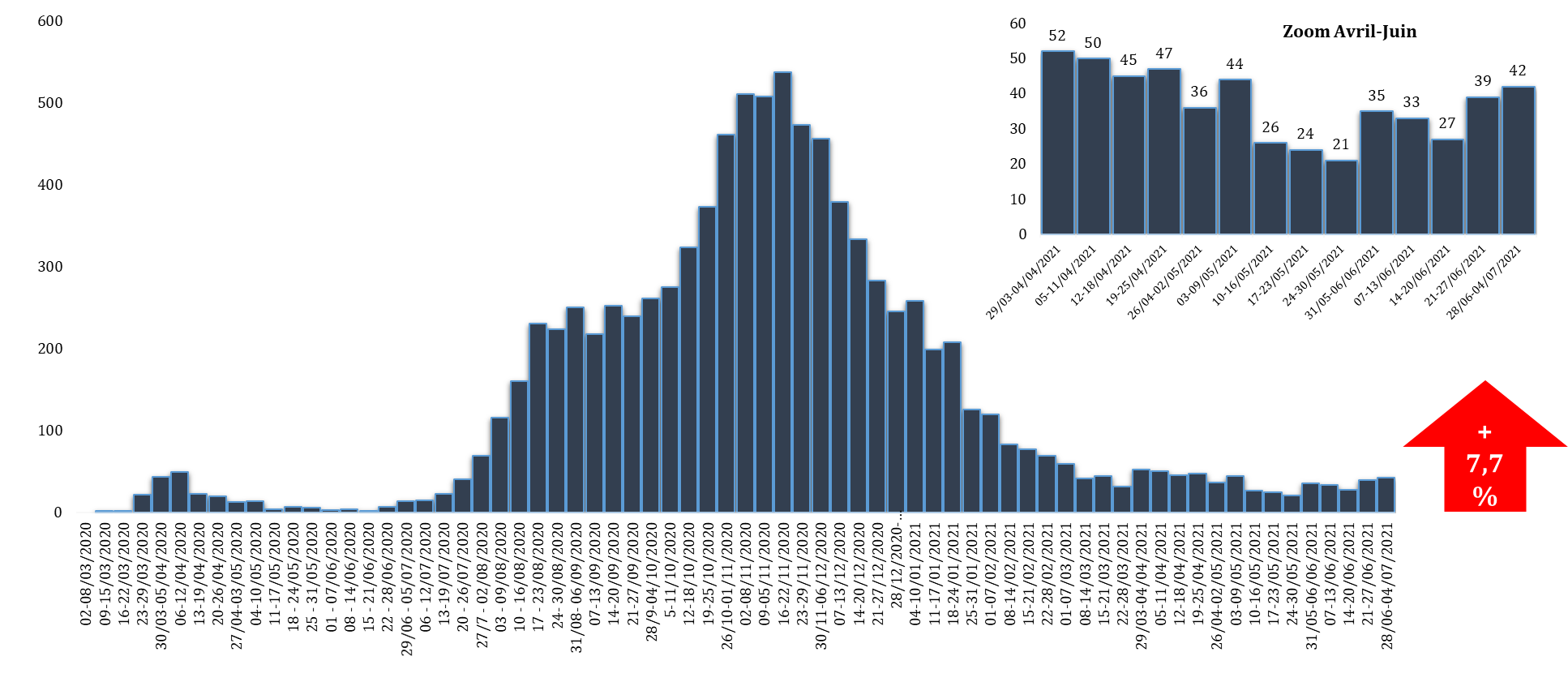 10
الوفيات حسب الجهات خلال الأسبوع 28 يونيو- 04 يوليوز 2021
CNOUSP-DELM
06/07/2021
11
التطور الأسبوعي لنسبة الإيجابية
12
المعدل الجهوي لإيجابية التحاليل خلال الأسبوع 28 يونيو- 04 يوليوز 2021
CNOUSP-DELM
06/07/2021
13
التطور الأسبوعي لمعدل الحالات الجديدة بأقسام الإنعاش و العناية المركزة
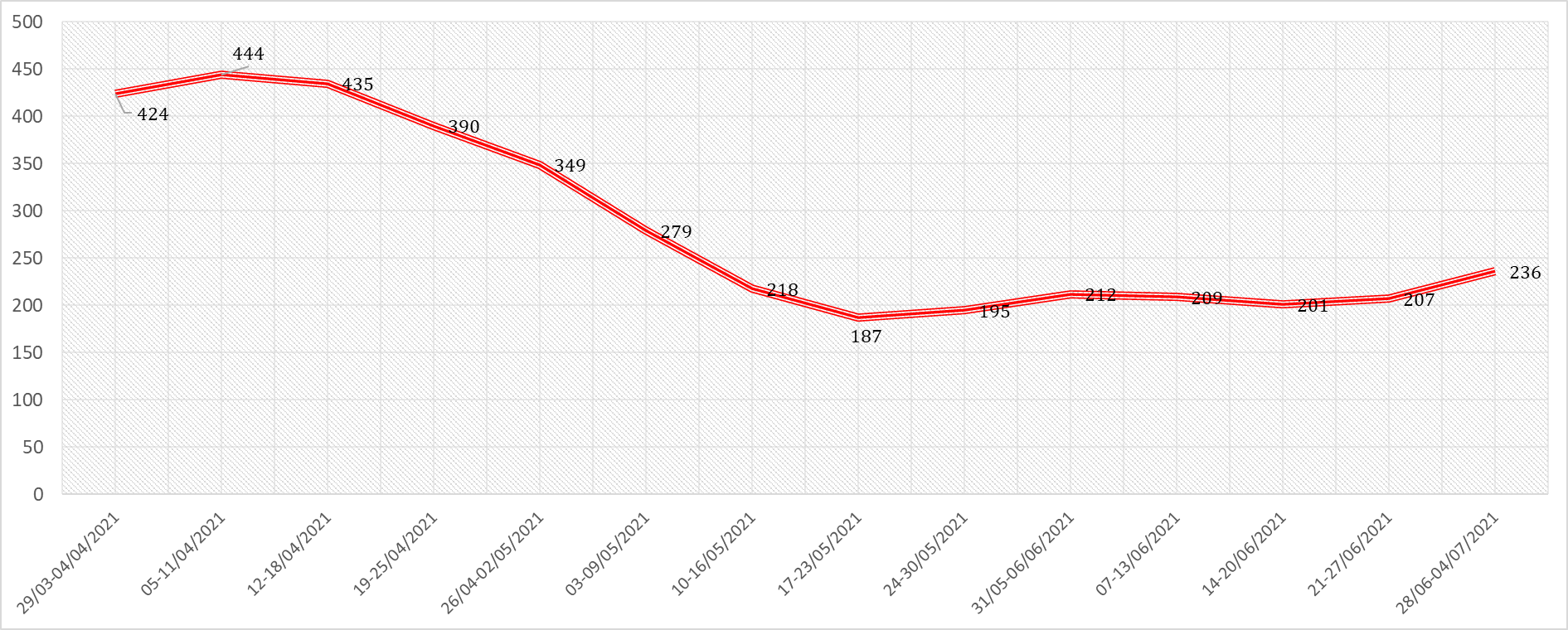 14
التطور الأسبوعي للمعدل اليومي للحالات بأقسام الإنعاش تحت التنفس الاصطناعي الاختراقي- سنة 2021
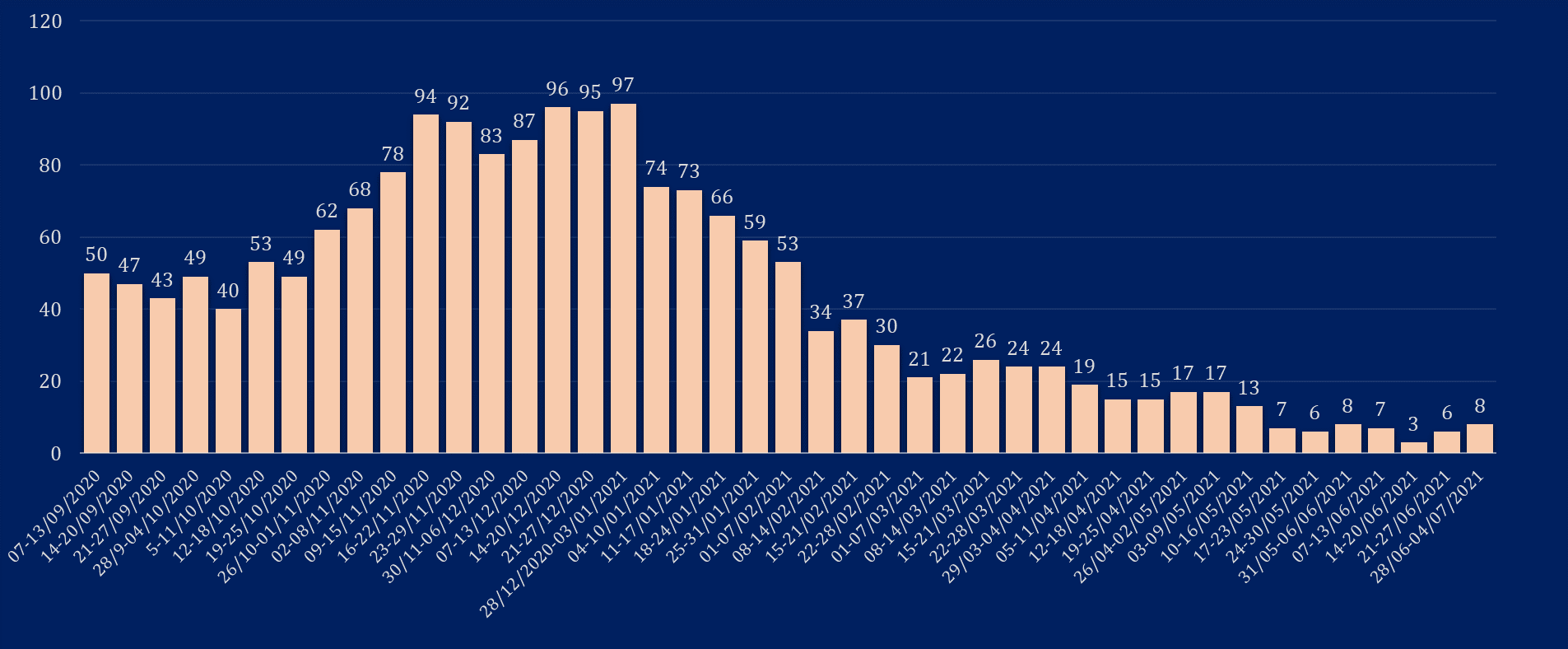 15
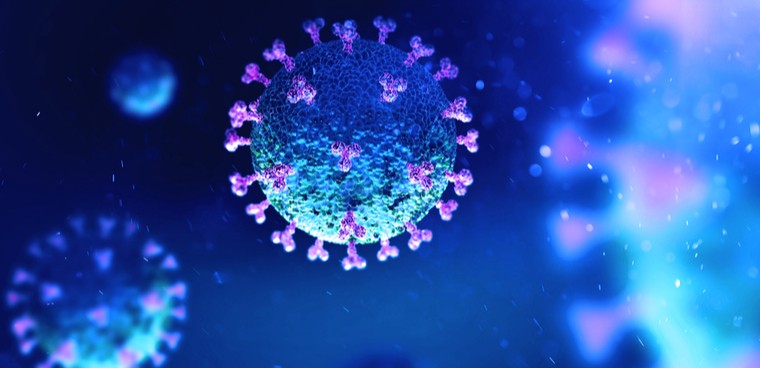 ترتيب المغرب بين بلدان العالم
16
وضع المغرب من الناحية الوبائية عالميا و قاريا
17